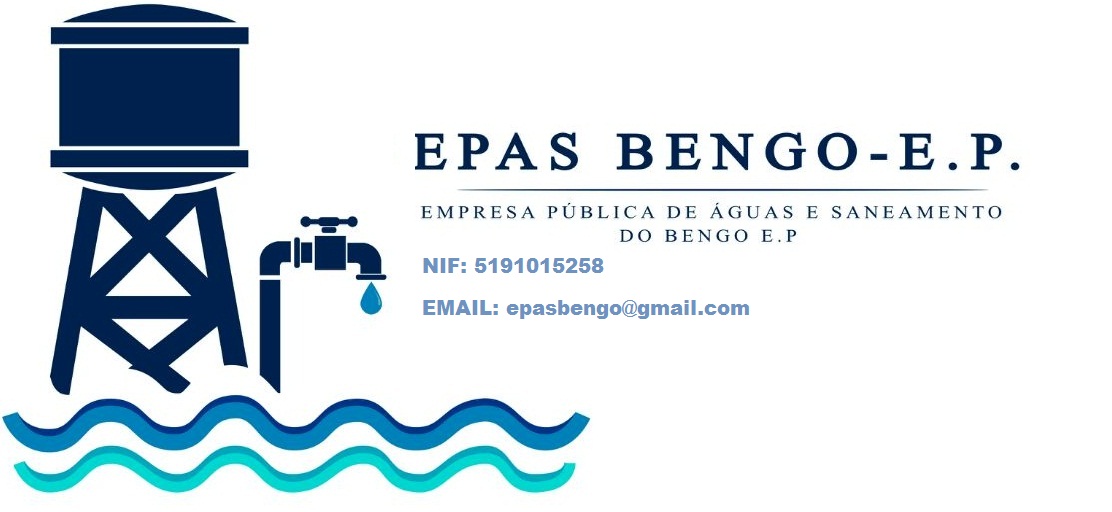 NIF: 5000006076
2019
PROVÍNCIA DO BENGO
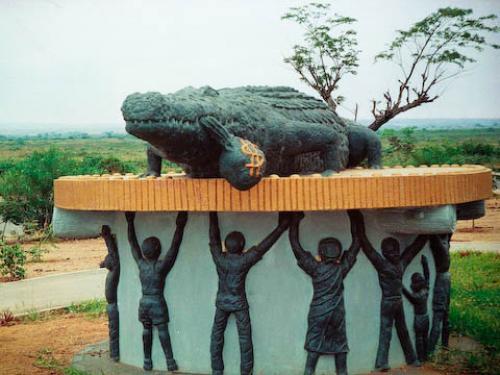 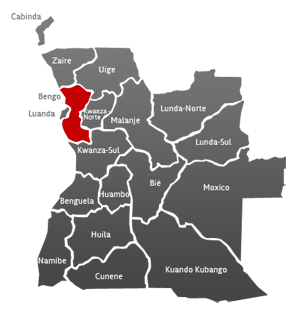 Área Total25.139km2População 445.689,00 hab.Temperatura Média26ºCClimaTropical Seco6 Municipios (Ambriz, Bula Atumba, Dande, Dembos, Nambuangongo e Pango Aluquém)
Esta é a mais recente província, criada em 1980 resultado da nova divisão politico administrativa do país cuja capital é a cidade de Caxito.
Dados populacionais por municípios
PROVÍNCIA DO BENGO
PROVÍNCIA DO BENGO
Projecto em Curso
- 	Extensão da conduta adutora DN200 ao Sector 11 do Panguila.
Continuação da Extensão da conduta adutora Mabubas – Açucareira.

Projectos em Perspectivas (Com/sem estudos)
Interligação domiciliar do sector 11 do Panguila.
Lançamento da rede de distribuição para a periferia de Caxito (Paranhos, Caboxa, Sassacária e Kinjanda).
Actualização do plano director de Caxito.
 
Acções de Formação Desenvolvidas 
2 Acções de formação e estágio de técnicos de Produção. 
3 Acções de formação de técnicos de finanças no INFORFIP.
Perspectiva
- Diversas acções a serem desenvolvidas no âmbito da AT2 com a empresa Águas de Portugal
PROVÍNCIA DO BENGO
INDICADORES PARA A ÁGUA RURAL
INDICADORES PARA SAA DAS SEDES DE CAPITAIS DE PROVÍNCIAS
Trabalhar com alegria é o nosso lema
Muito obrigado!
epasbengo@gmail.com